Figure 2-source data 3
AKAP12-
HSP47
CALRETI-
-CULIN
MERGE
DAPI
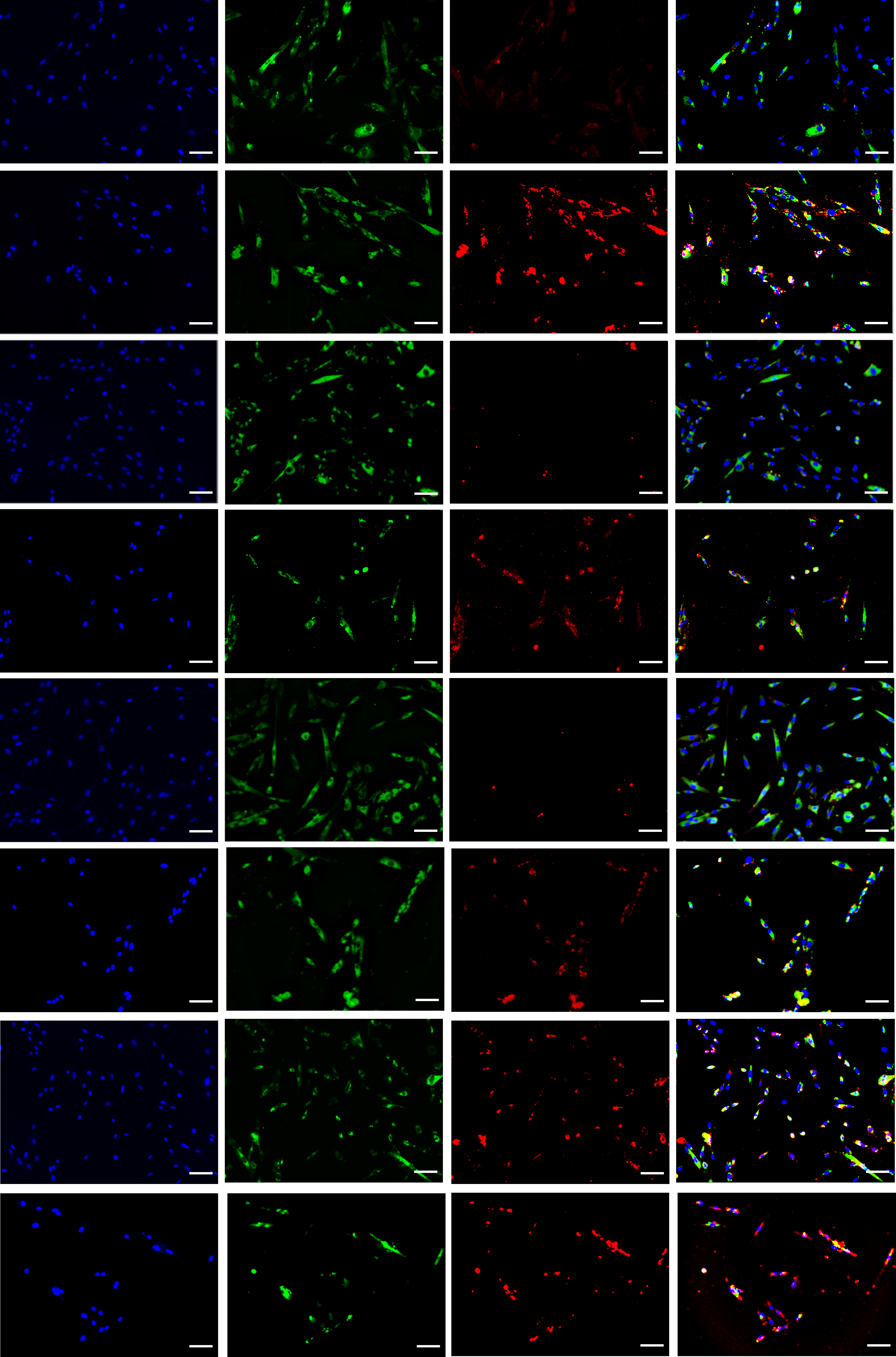 WT
1
HDR
WT
2
HDR
WT
3
HDR
WT
4
HDR
Scale bar=80µm
Figure 2-source data 3
Collagen-
HSP47
CALRETI-
-CULIN
MERGE
DAPI
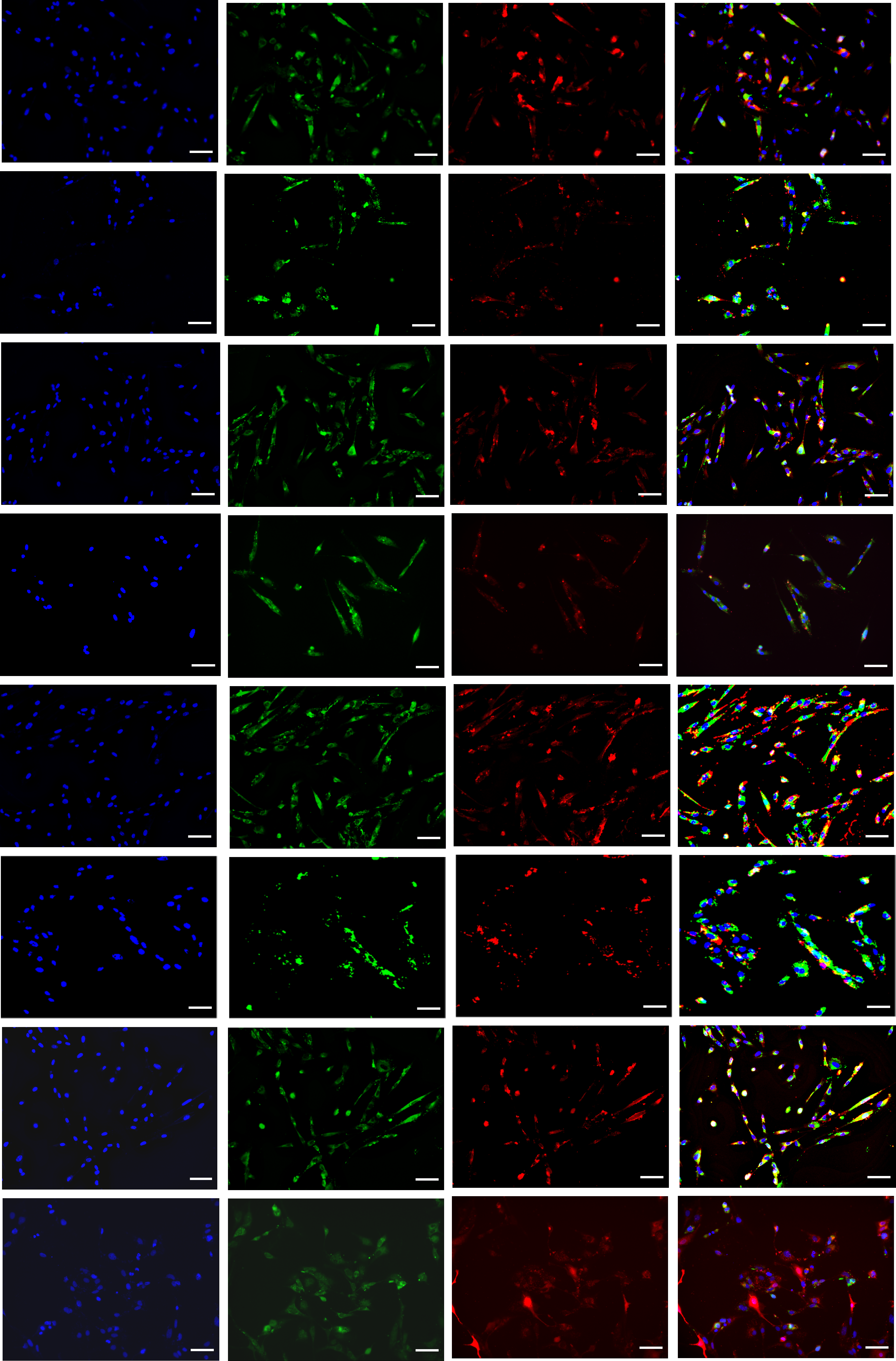 WT
1
HDR
WT
2
HDR
WT
3
HDR
WT
4
HDR
Scale bar=80µm